«Запуск речи у детей с ОВЗ с помощью мелкой моторики»
Подготовила воспитатель группы компенсирующей направленности № 2
Горохова И. Г.
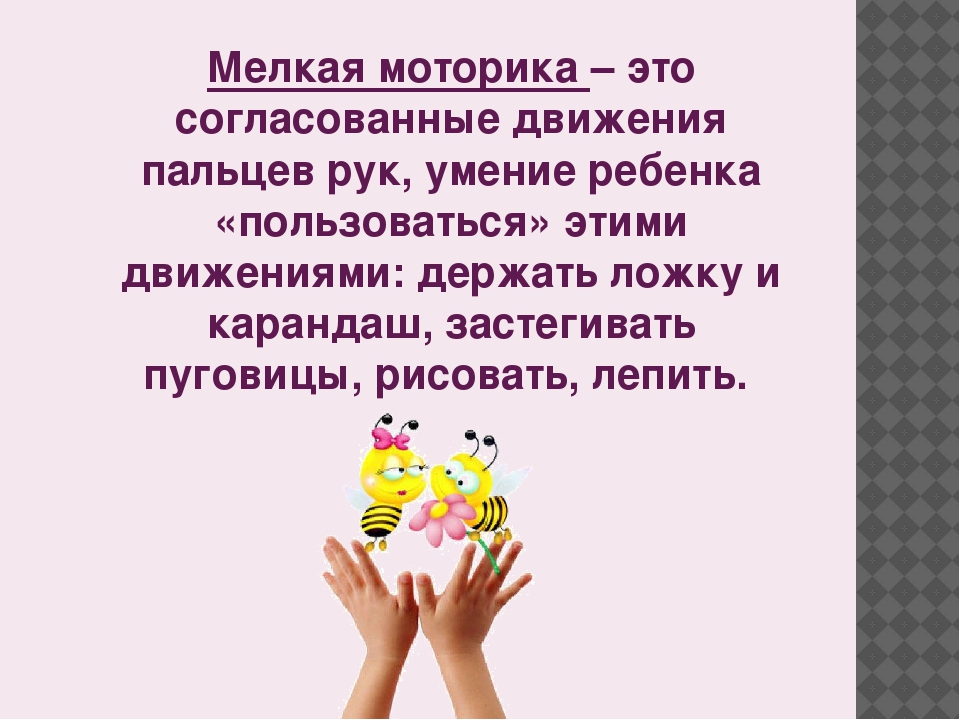 Виды мелкой моторики рук:
1.Пальчиковые игры.
2.Игры с крупой, бусинками, пуговицами, мелкими камешками, настольными геометрическими фигурами.
3.Пескотерапия (игры в песке) и арттерапия (лепка из пластилина, глины и солёного теста, рисование, раскрашивание, аппликация).
4.Шнуровка.
5.Графические изображения.
6.Штриховка.
7.Собирание мозаик и пазлов.
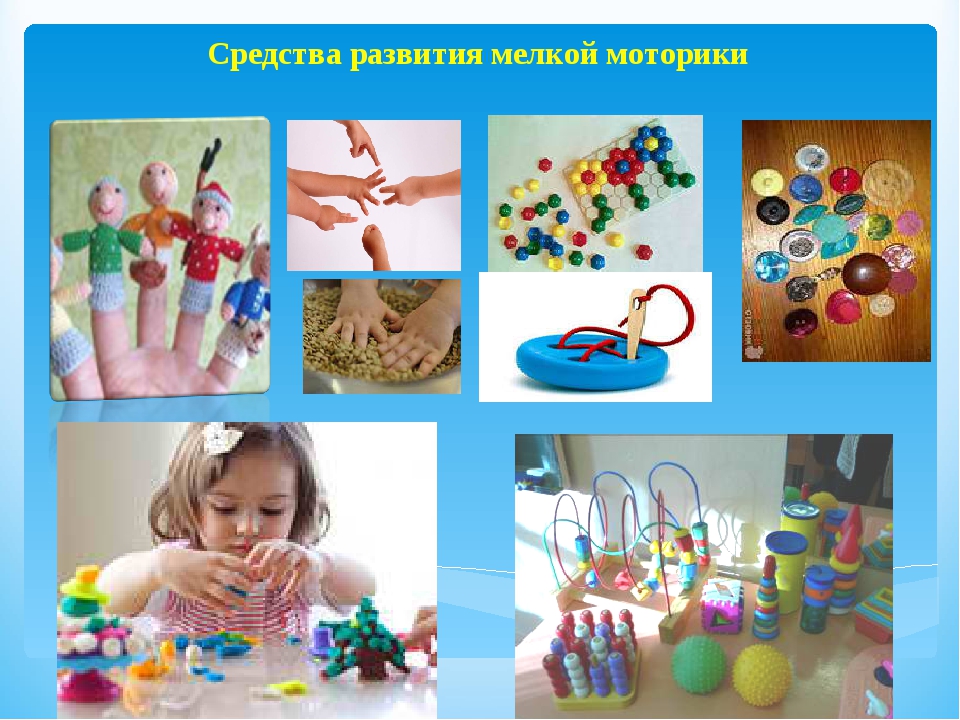 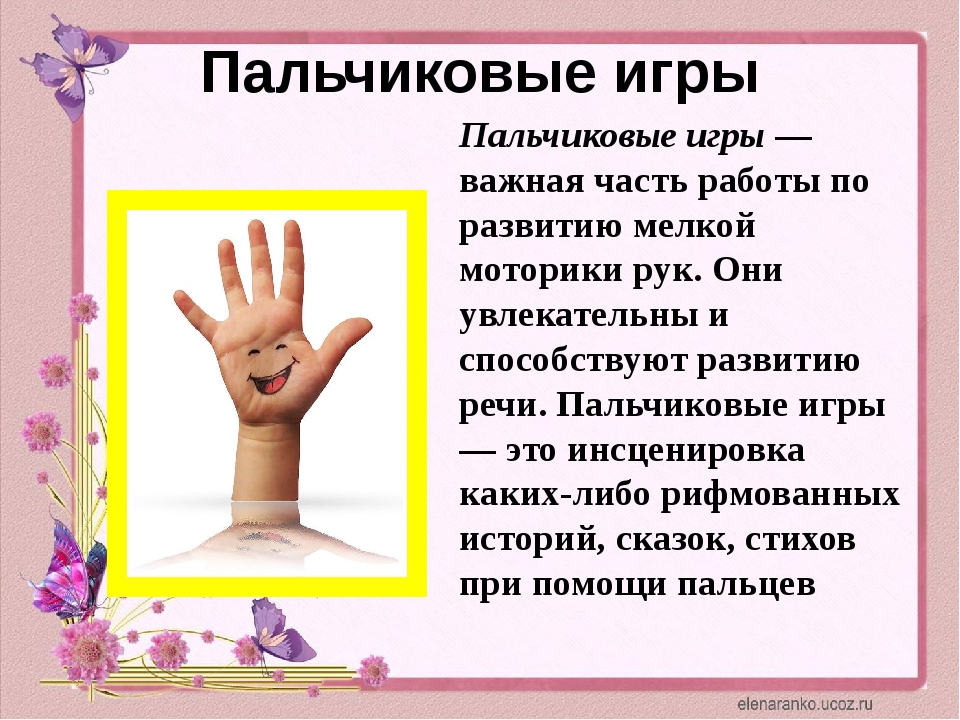 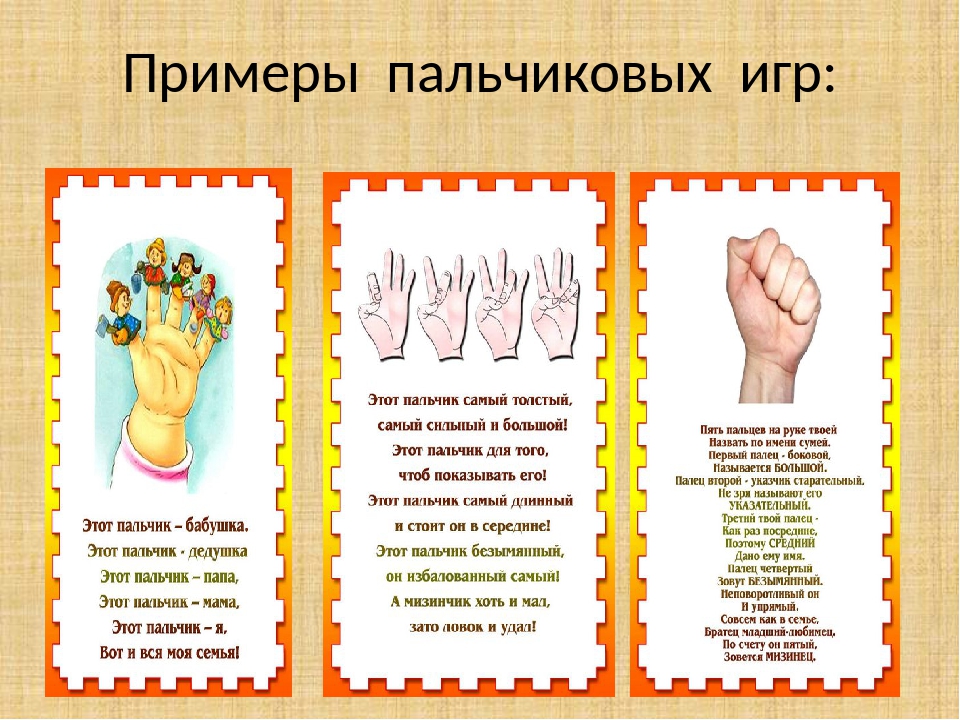 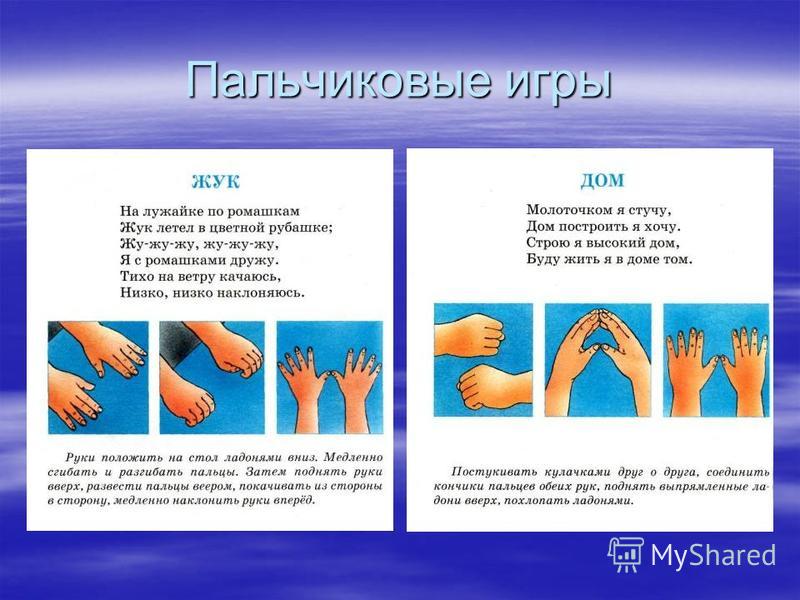 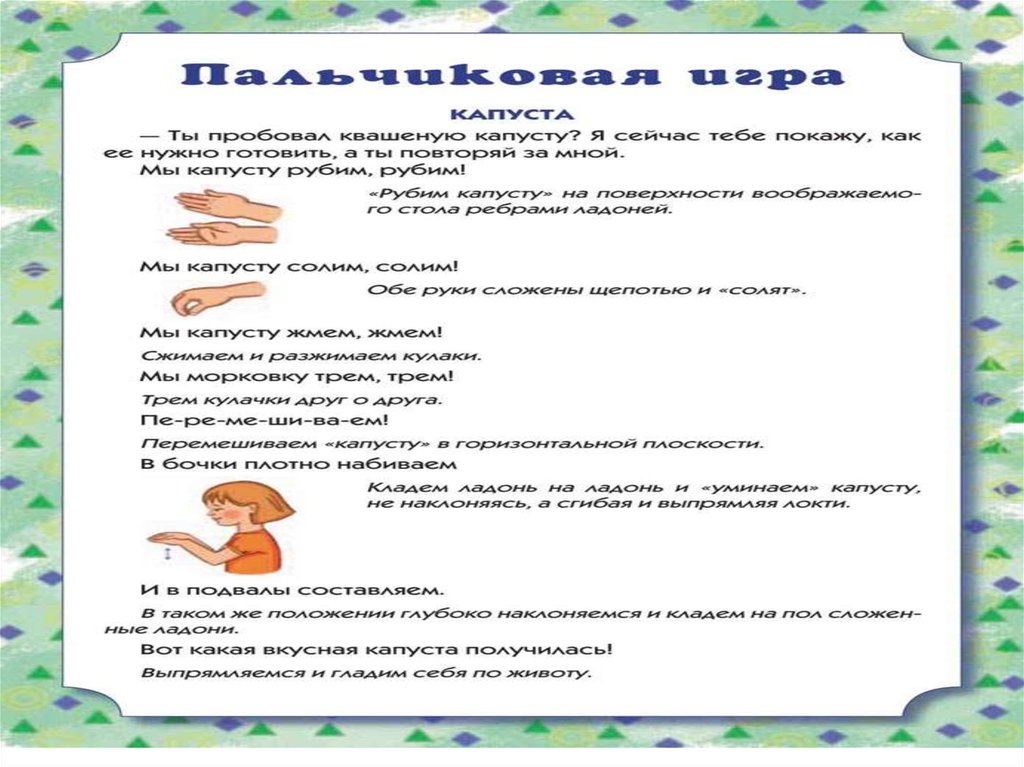 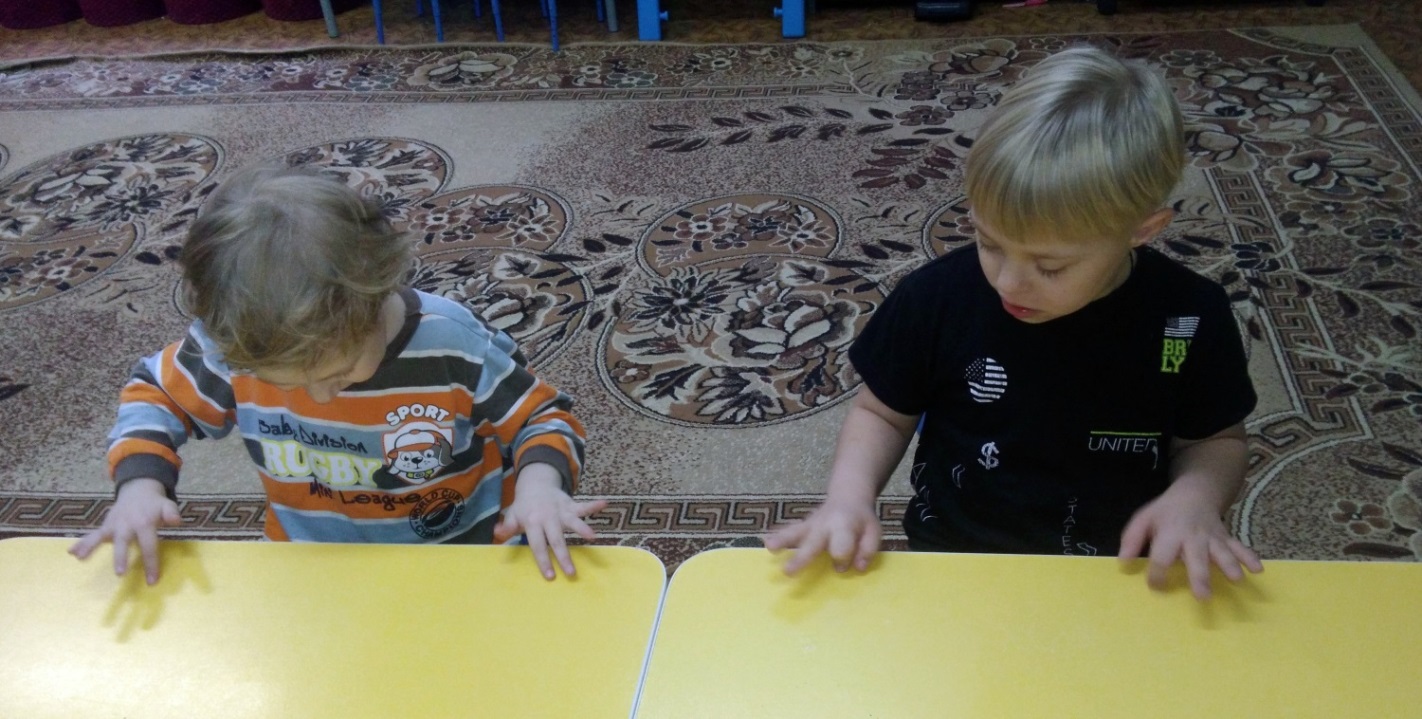 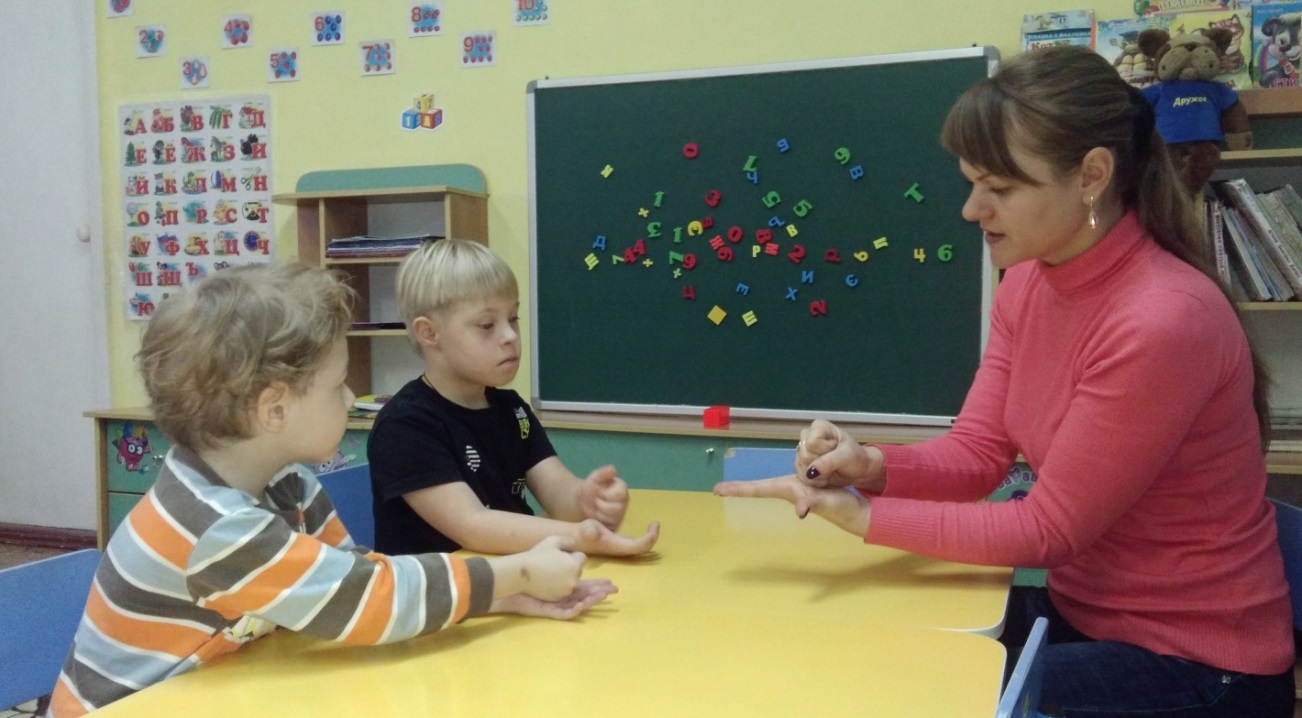 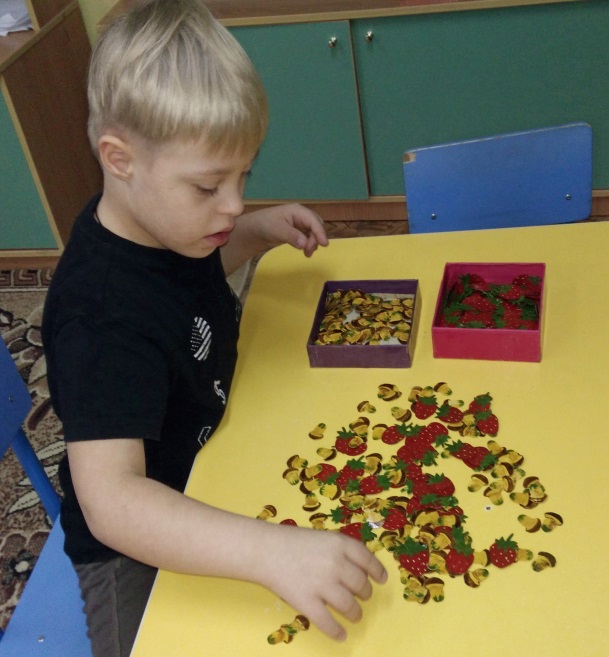 Развитие мелкой моторики рук
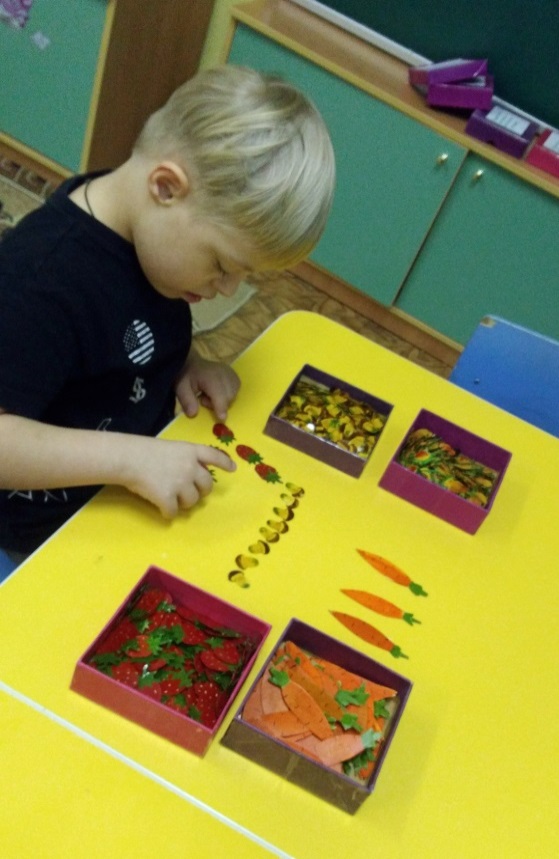 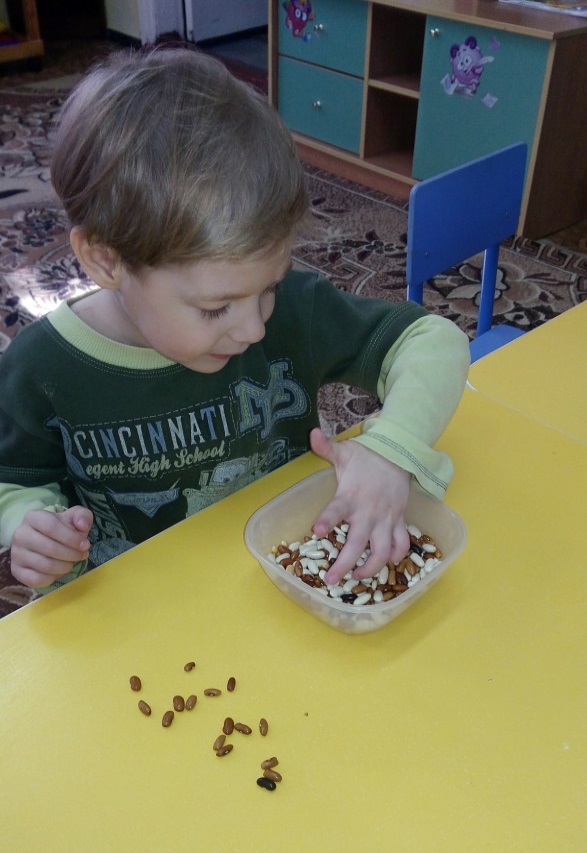 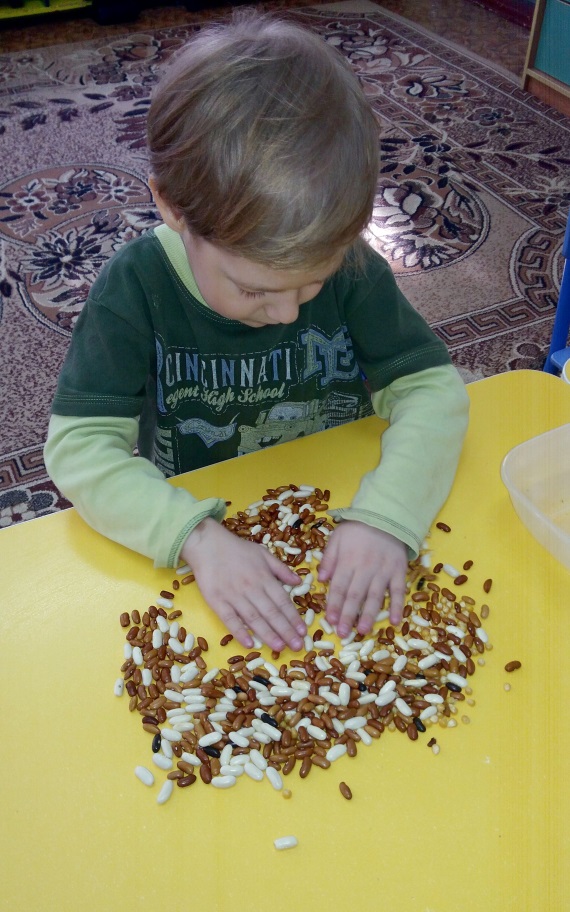 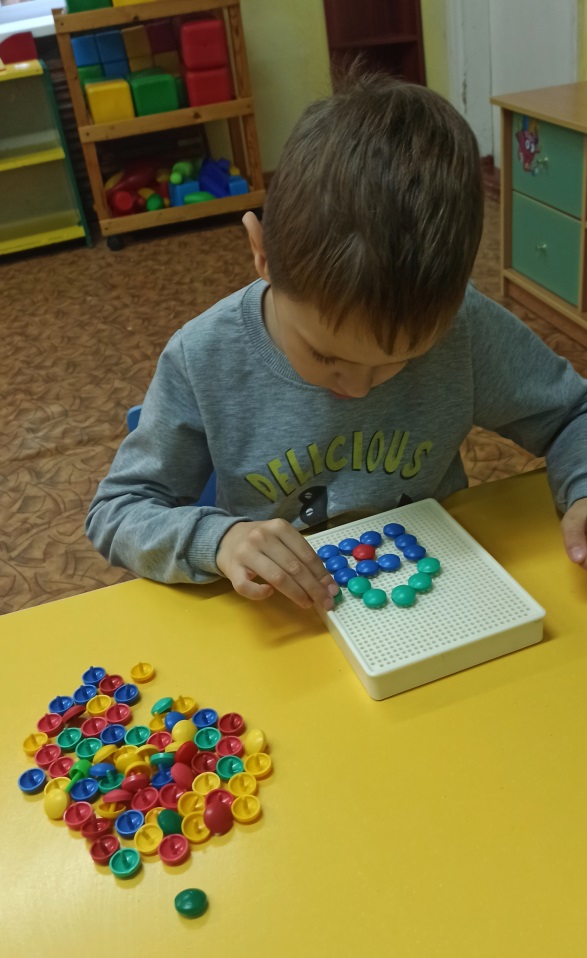 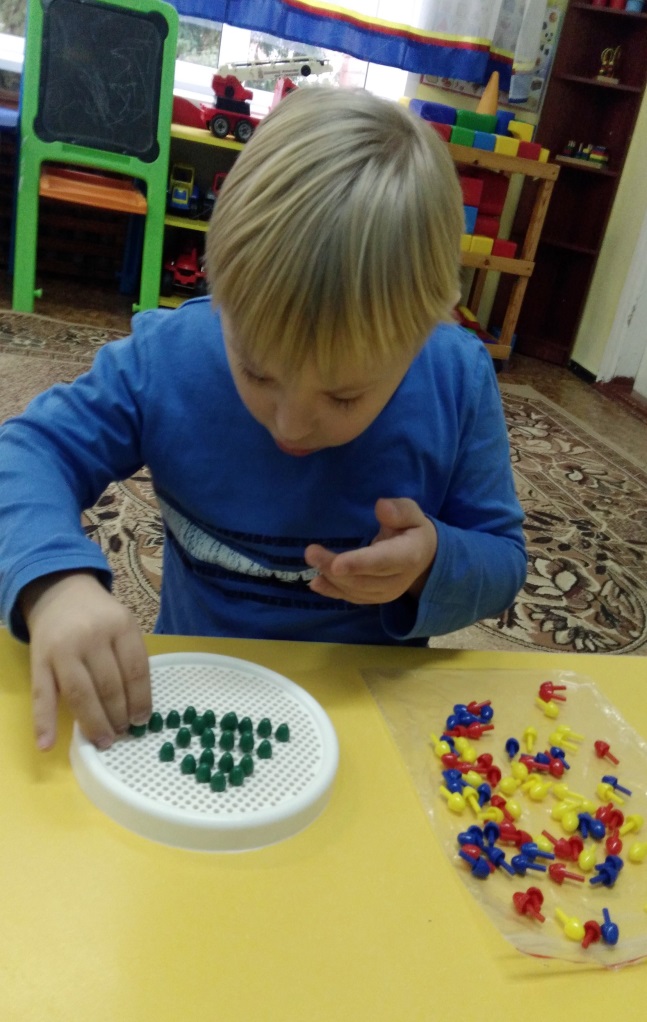 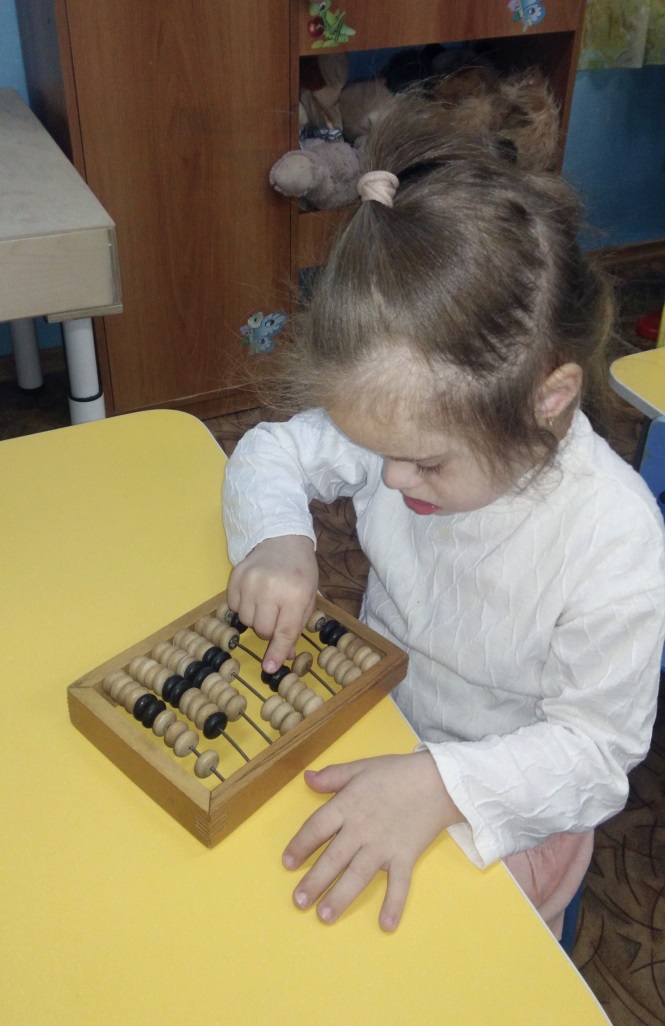 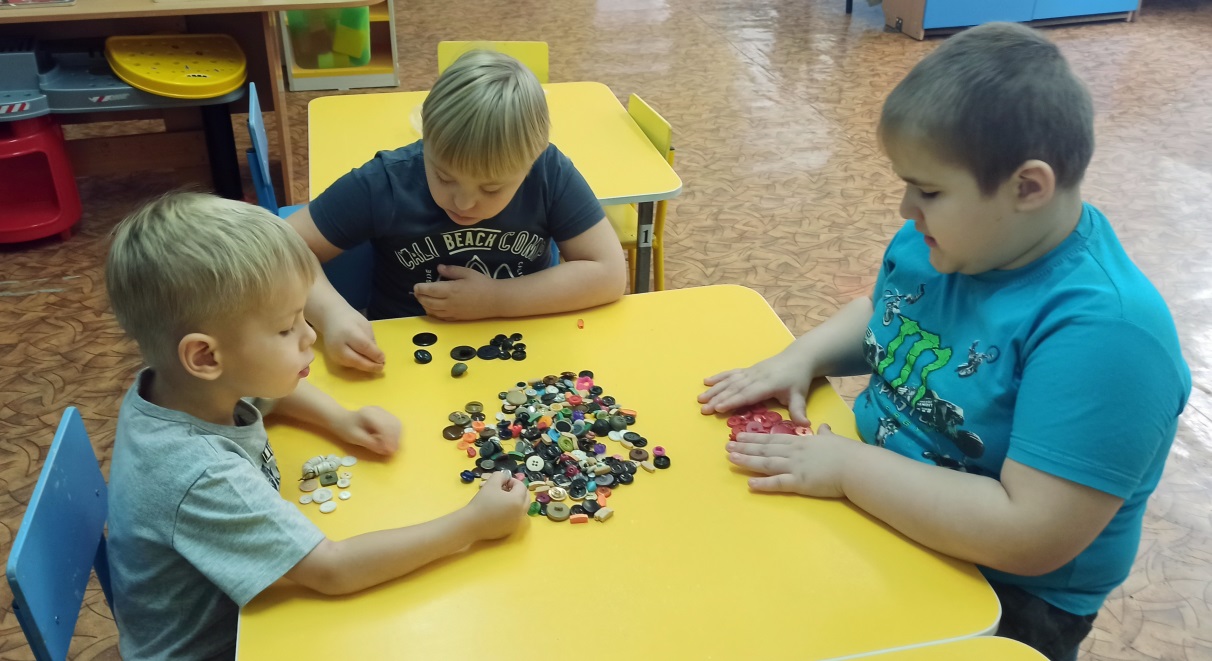 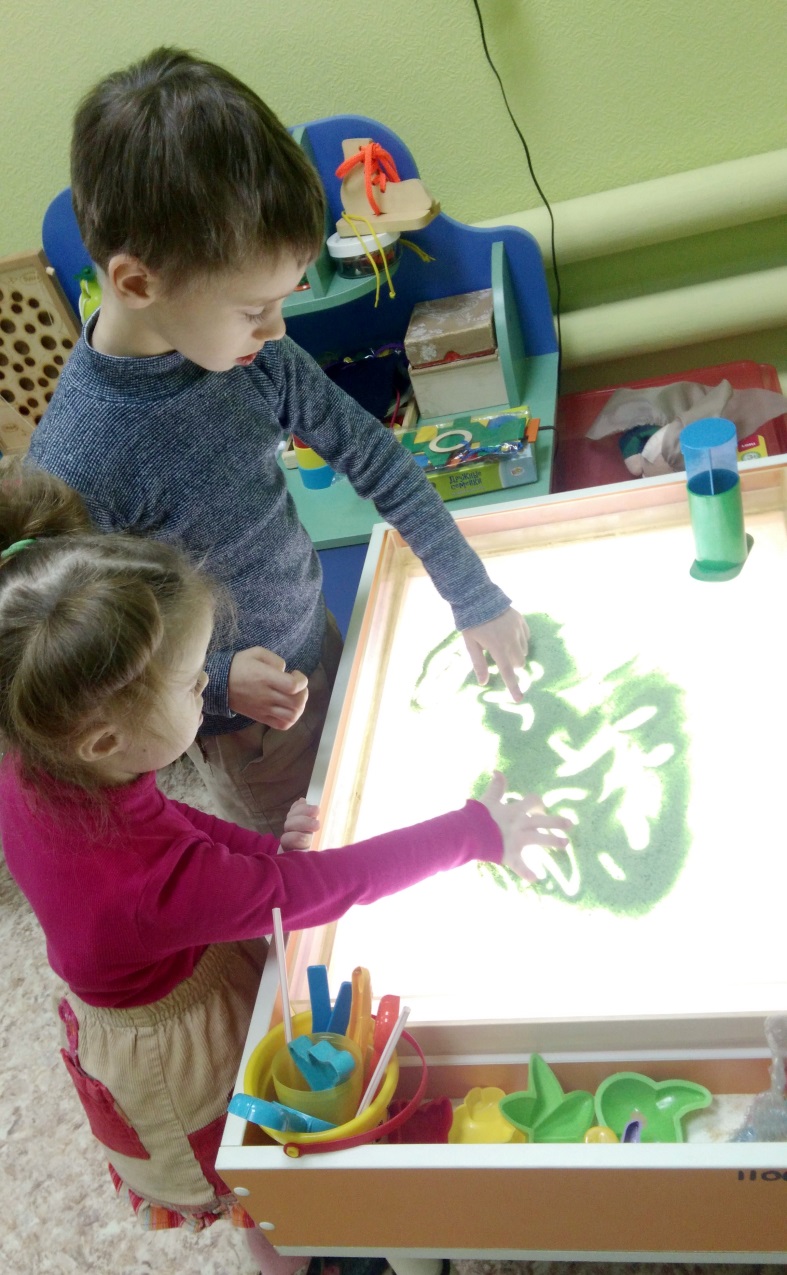 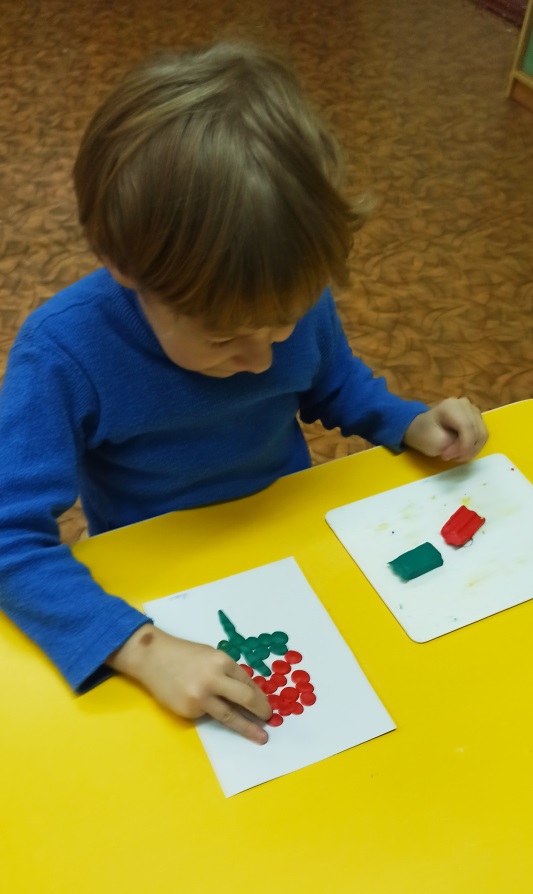 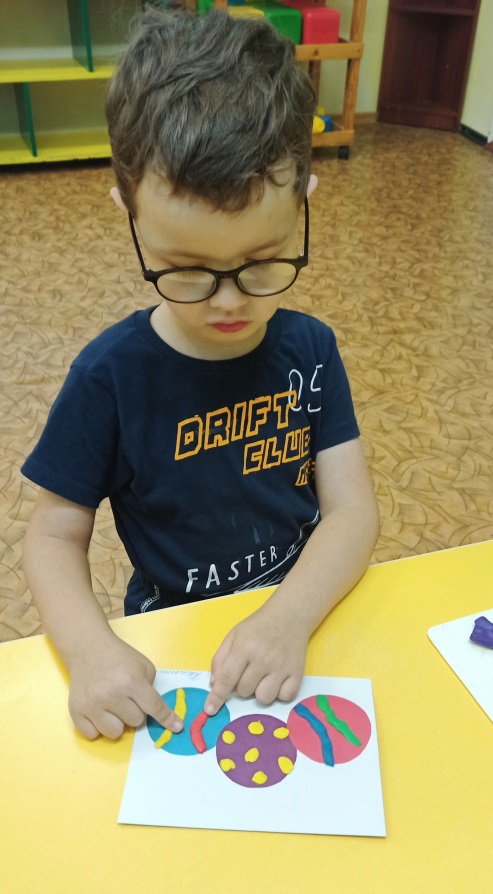 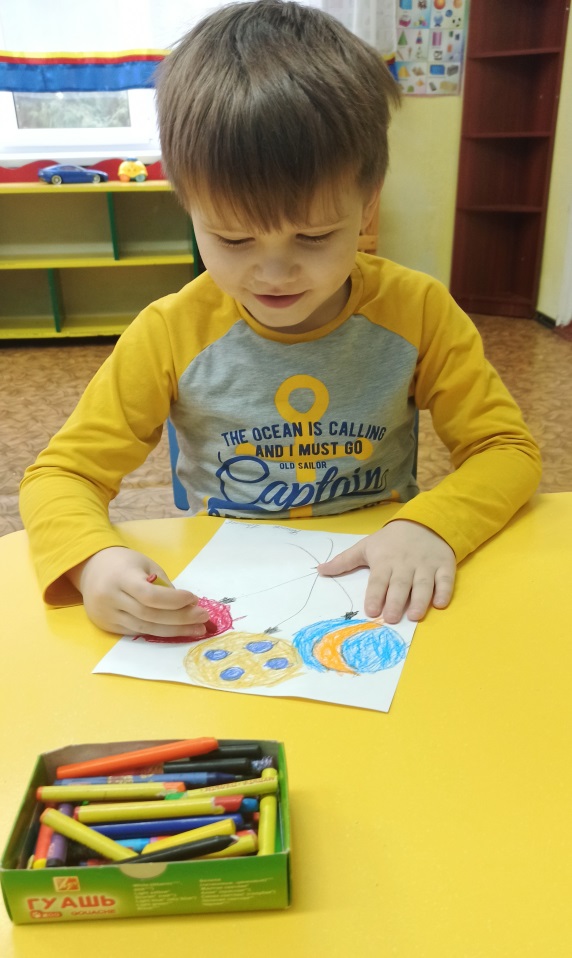 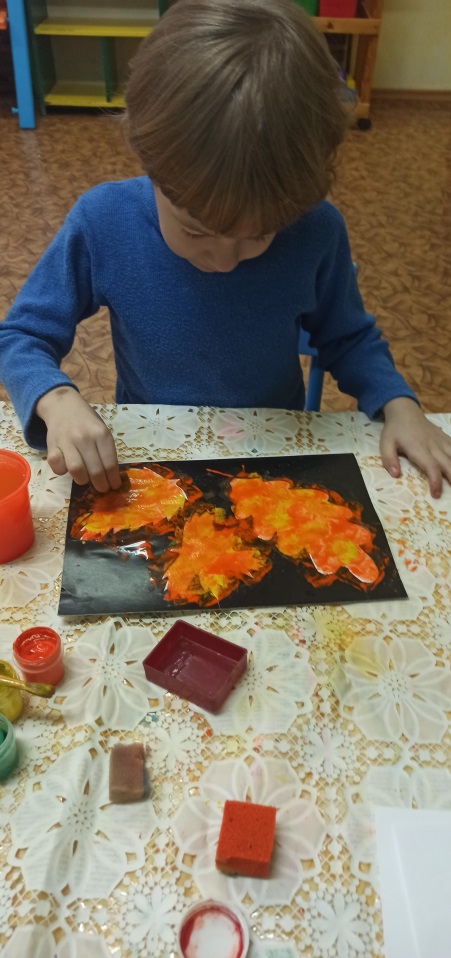 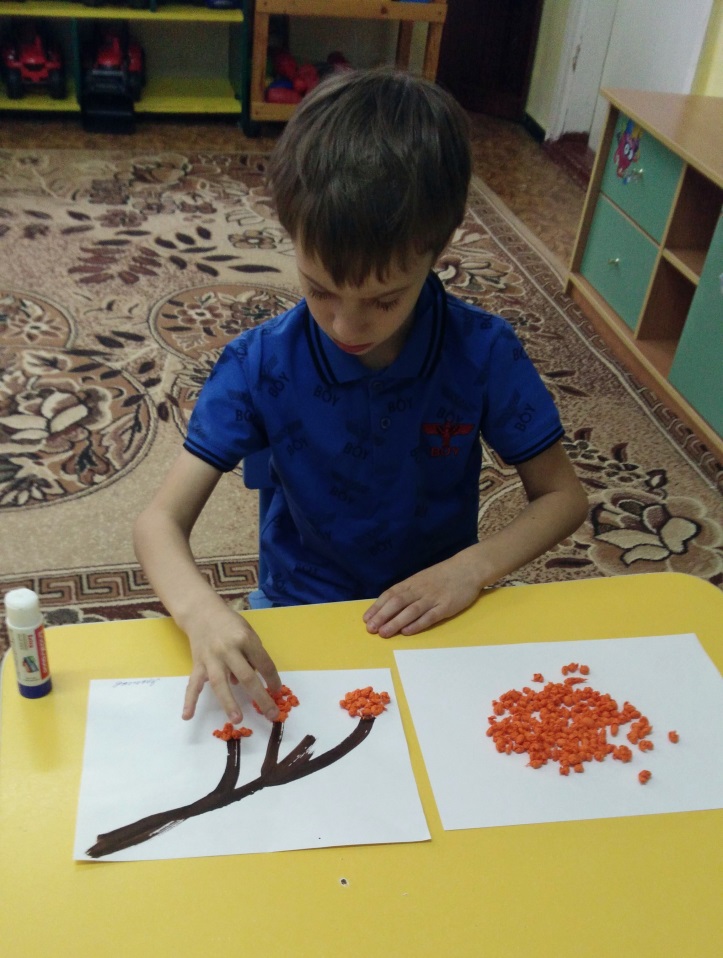 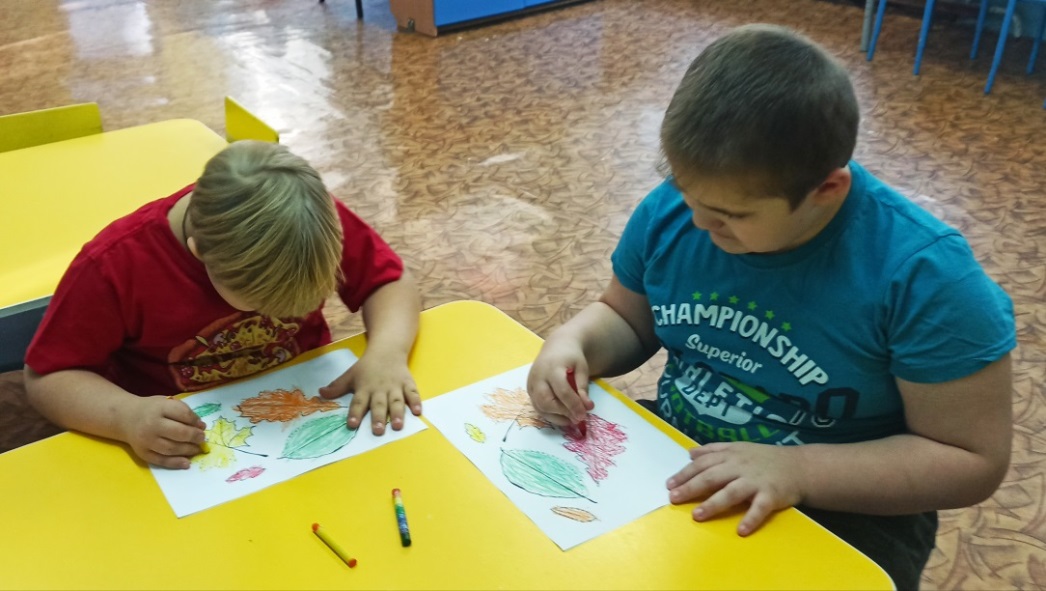 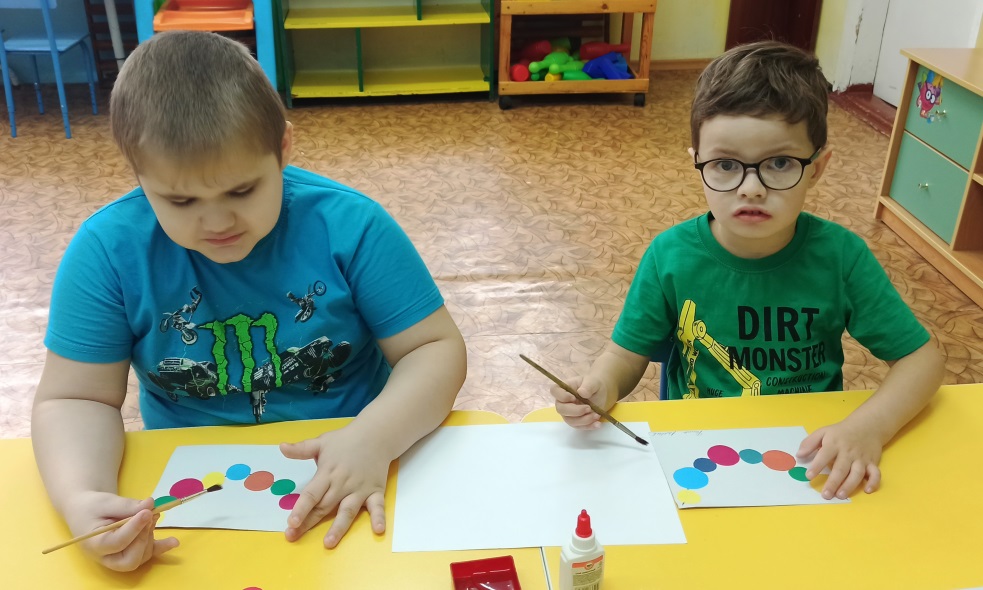 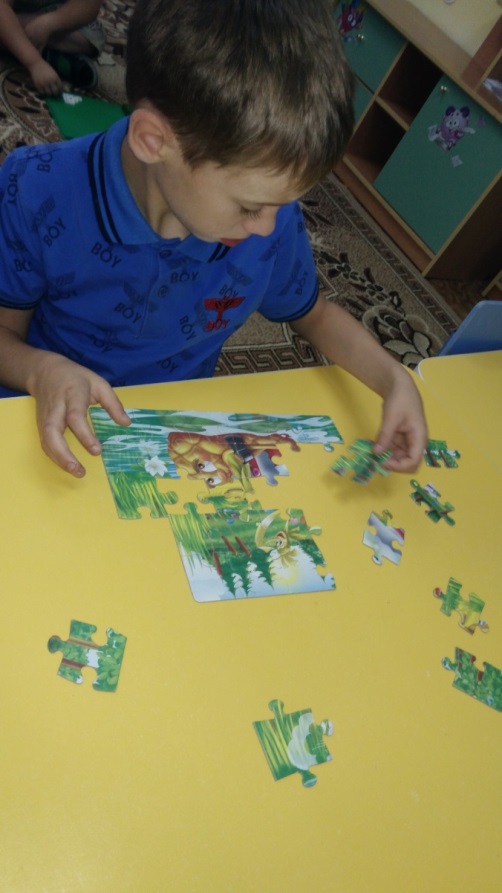 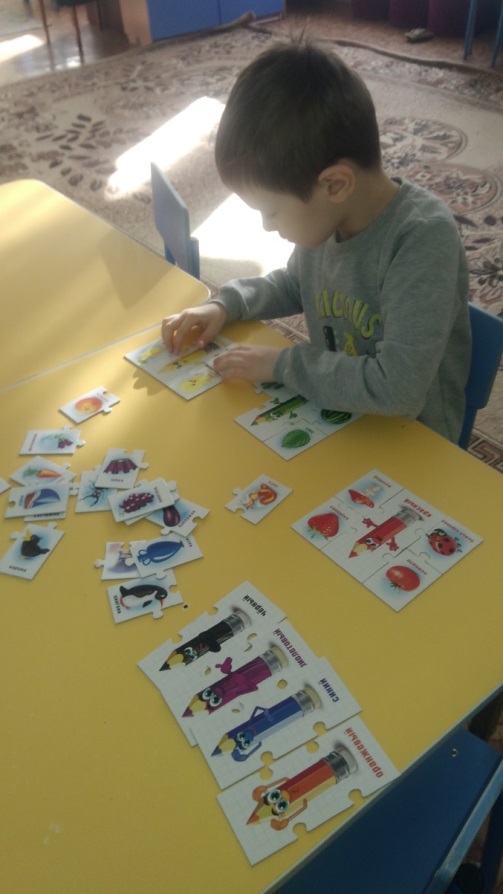 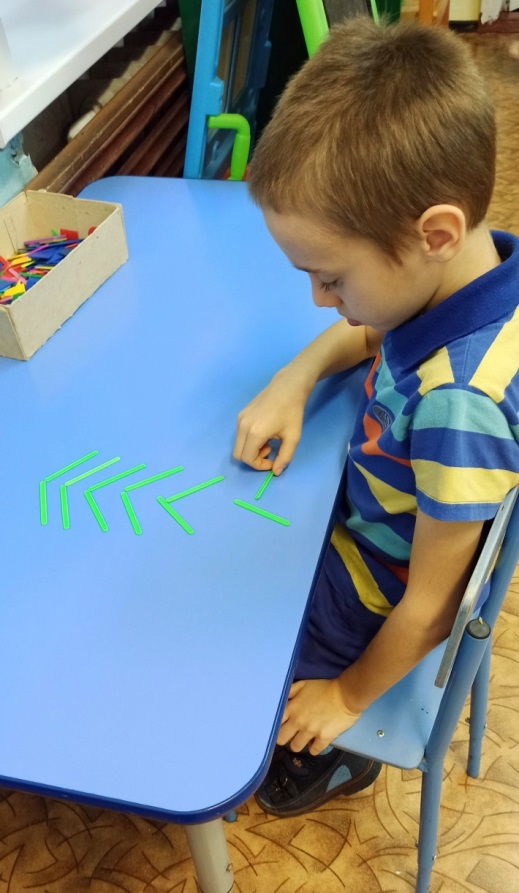 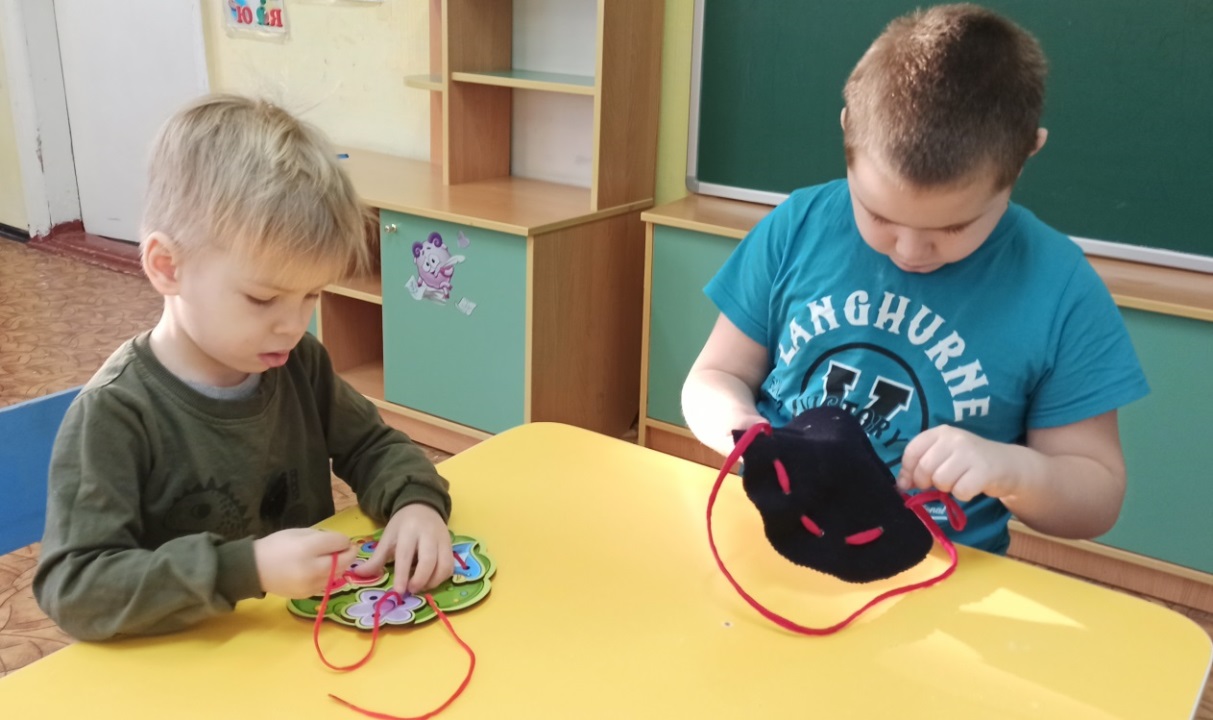 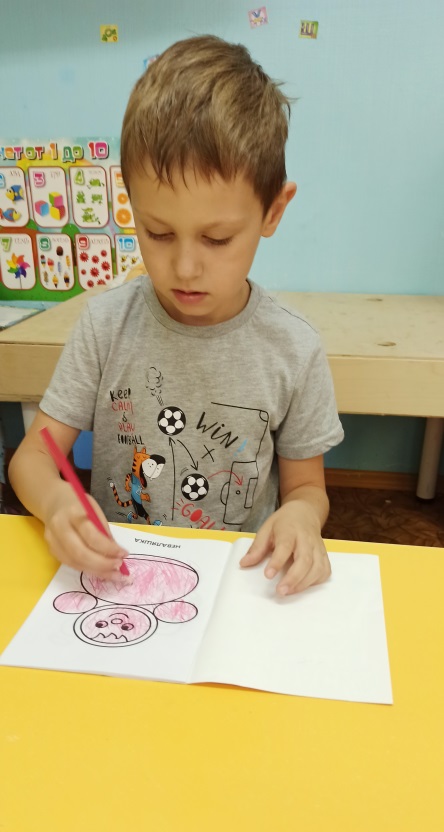 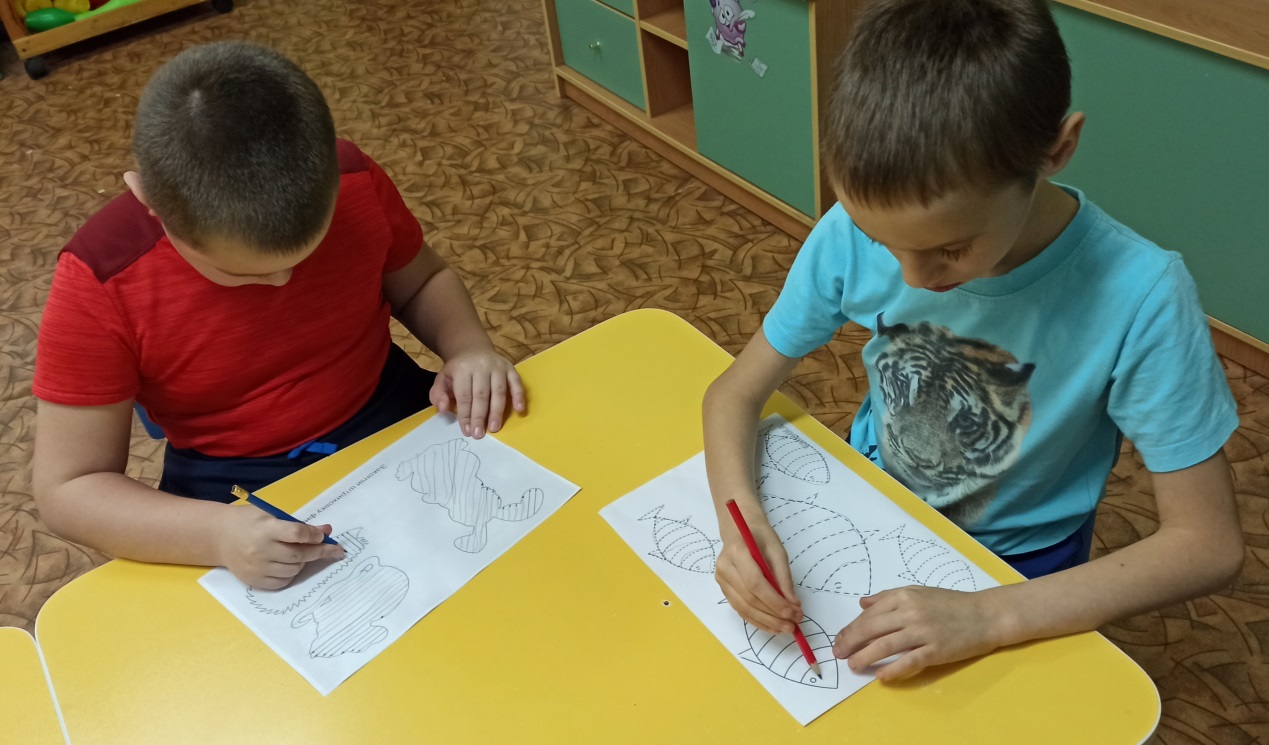 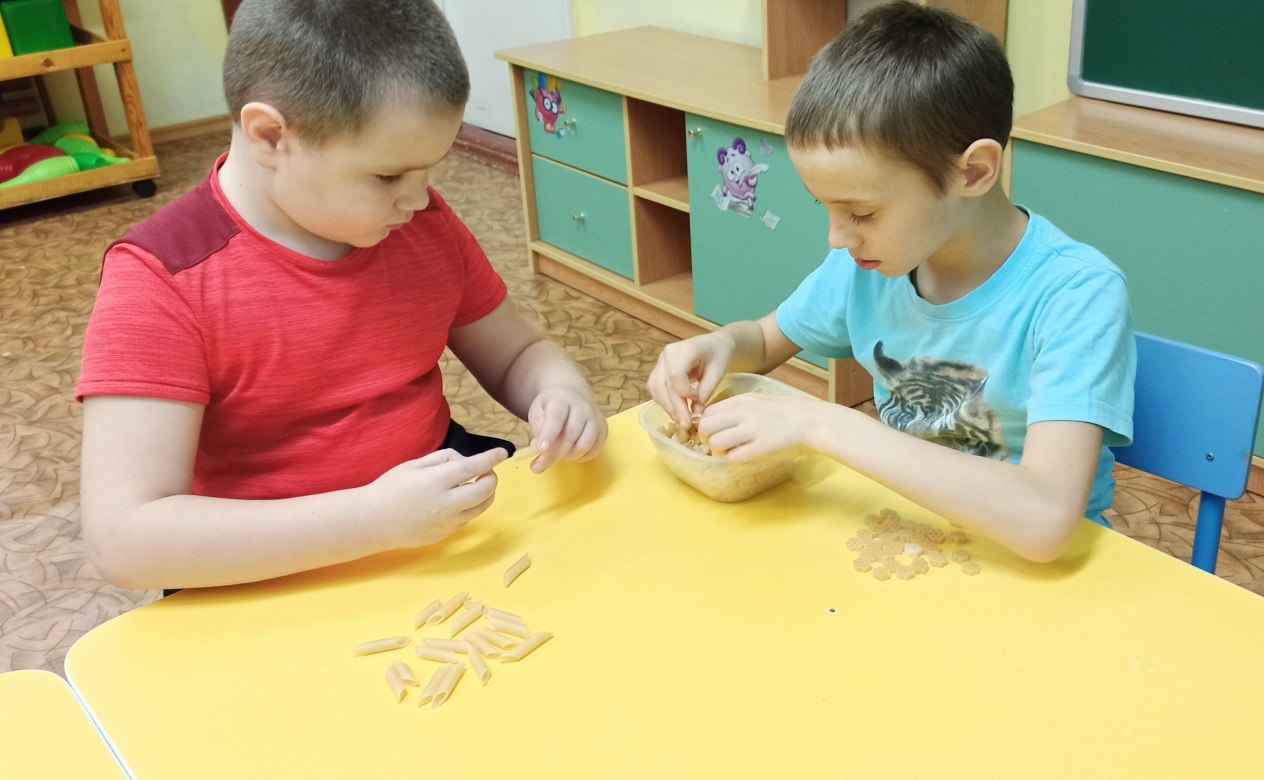 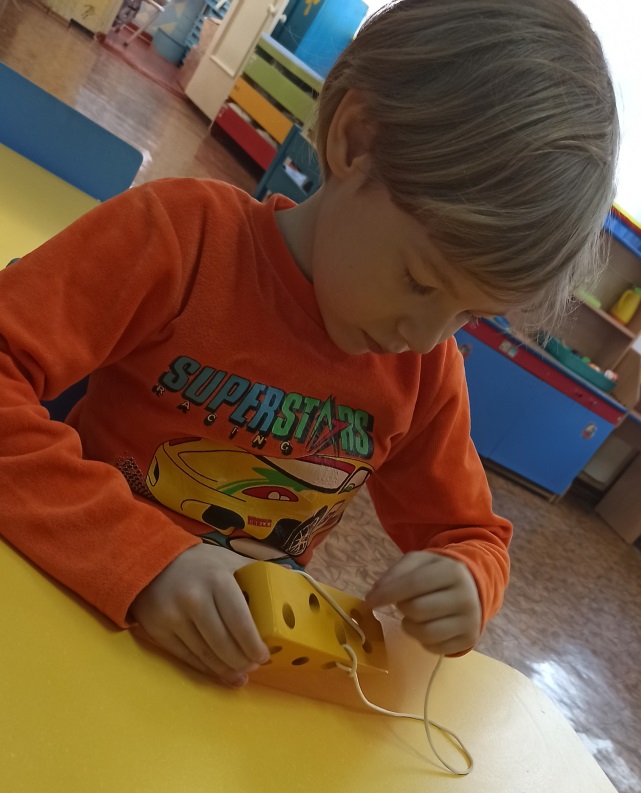 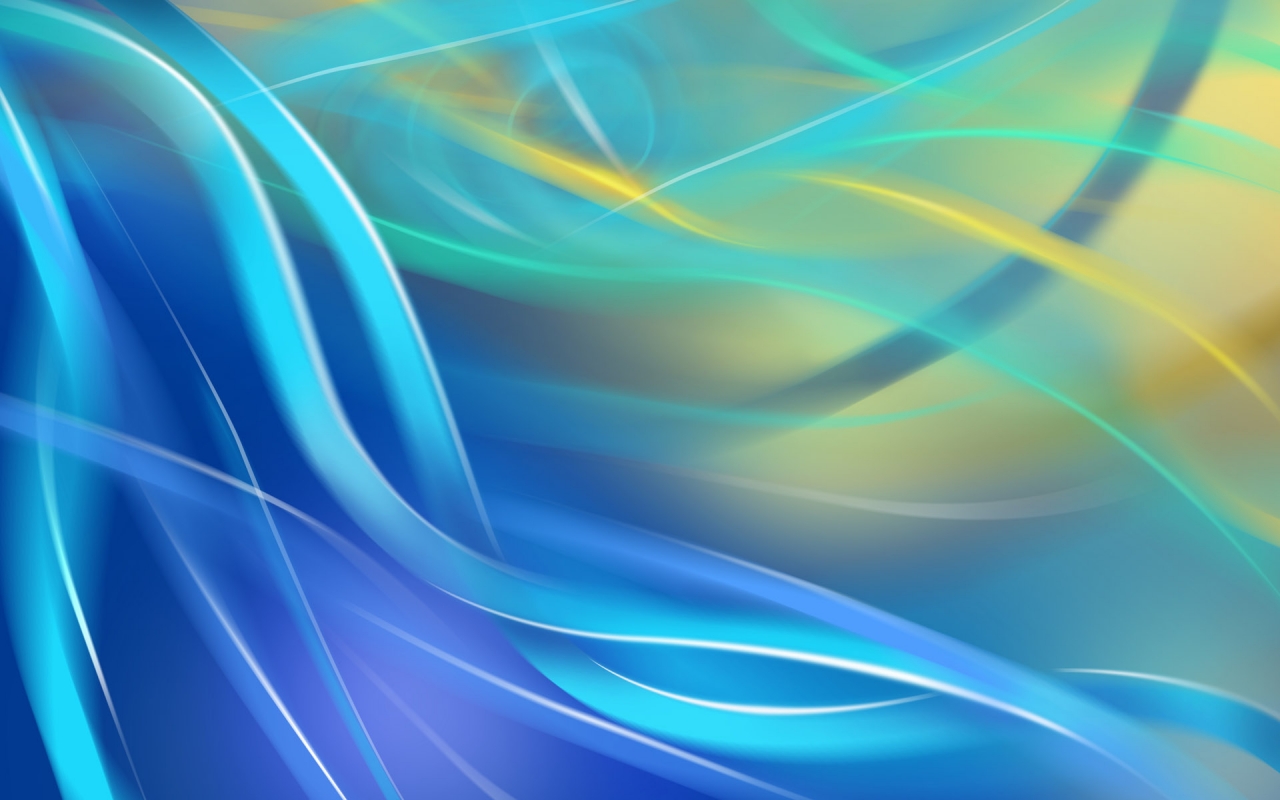 БЛАГОДАРЮ ЗА ВНИМАНИЕ!